Поддержка минэкономразвития России
компаний «Национальных чемпионов», инновационных кластеров-лидеров и технологических платформ
Артем Шадрин
Директор департамента стратегического развития и инноваций
Коммуникационные мероприятия по проекту «Национальные чемпионы» на 2018 год
План мероприятий по проекту «Кластеры-лидеры» на 2018 год
МЕЖДУНАРОДНЫЕ РОССИЙСКИЕ МЕРОПРИЯТИЯ
Международное сотрудничество в сфере инноваций
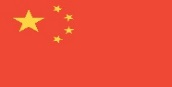 Российско-Китайская координационная комиссия по инновационному сотрудничеству
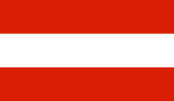 Рабочая группа по развитию деловых связей с Австрией
Платформа по российско-японскому сотрудничеству 
в сфере малого и среднего предпринимательства
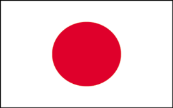 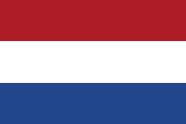 Рабочая группа по инновациям с Нидерландами
Рабочая группа по сотрудничеству в сфере инноваций с Францией 
(в рамках Российско-Французского Совета по экономическим, финансовым, 
промышленным и торговым вопросам)
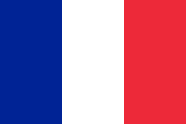 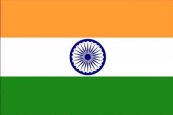 Рабочая группа по инновациям с Индией
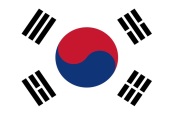 Рабочая группа по инновациям с Южной Кореей
благодарю
за внимание!